Don’t Be Content With Content:Crowdsourcing as Promotion and Engagement
Adam Strohm
Digital Initiatives Librarian
Paul V. Galvin Library, Illinois Institute of Technology
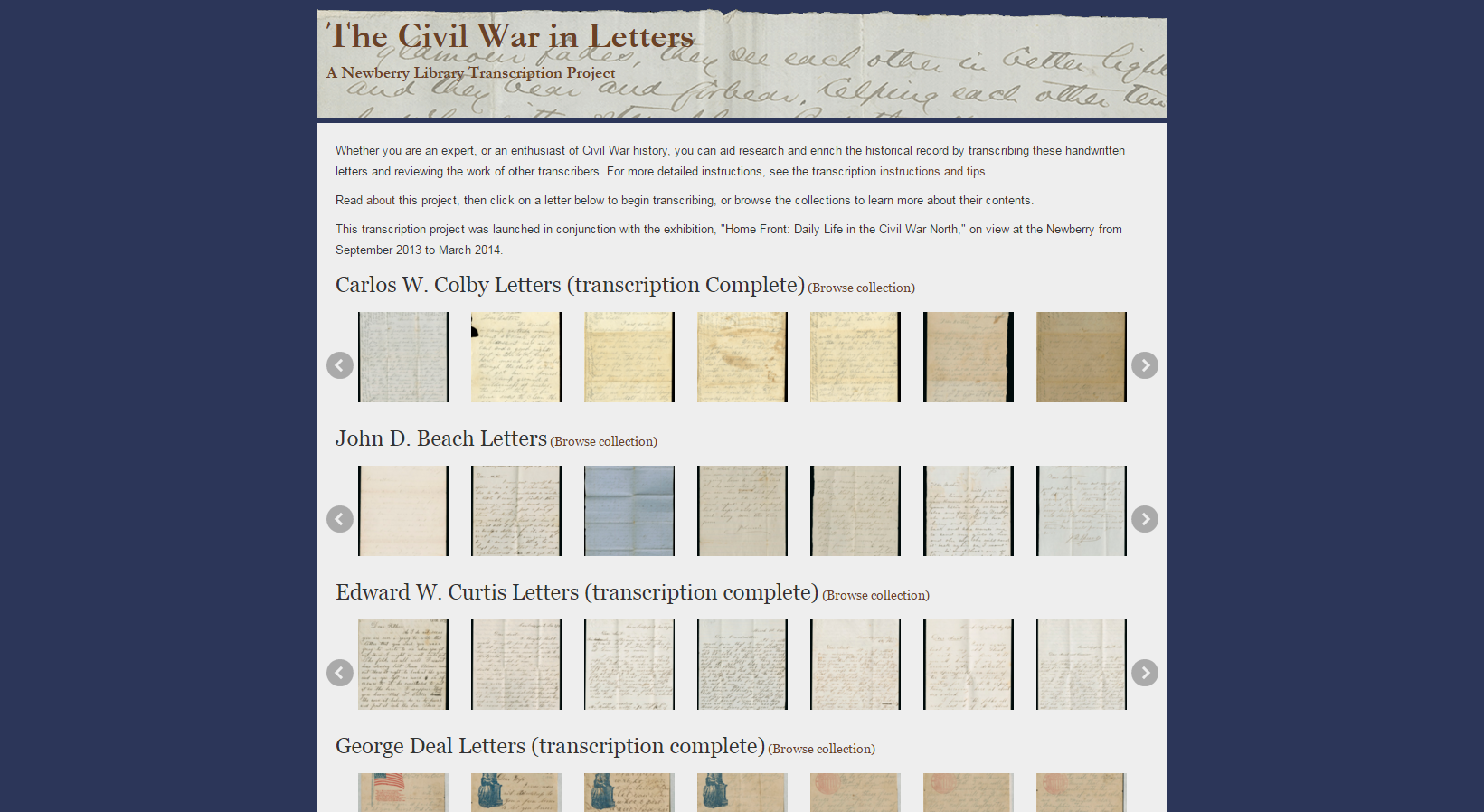 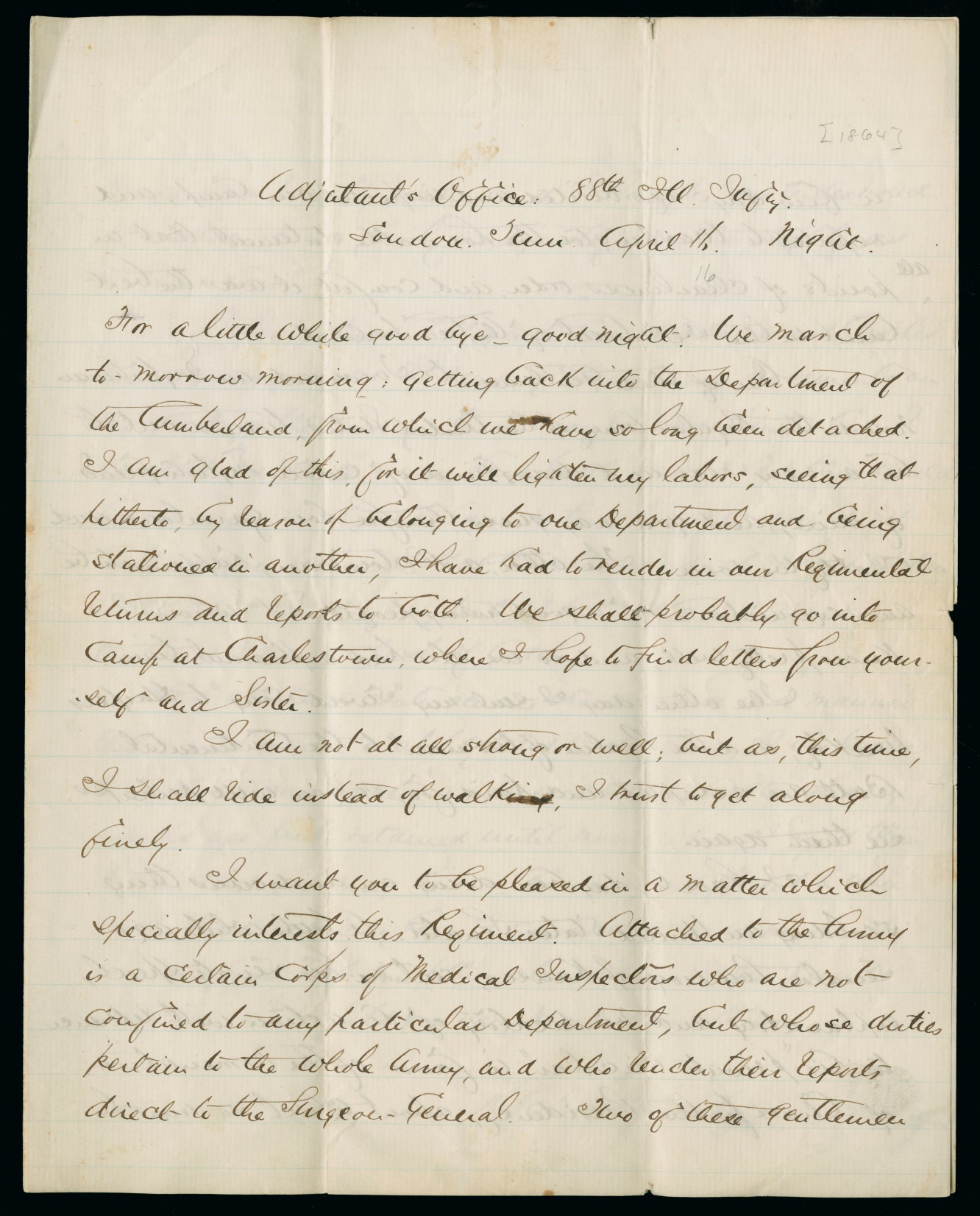 Richard Realf to Laura B. Merritt, Loudon, TN, April 16, 1864
Newberry Library, Case MS 10034
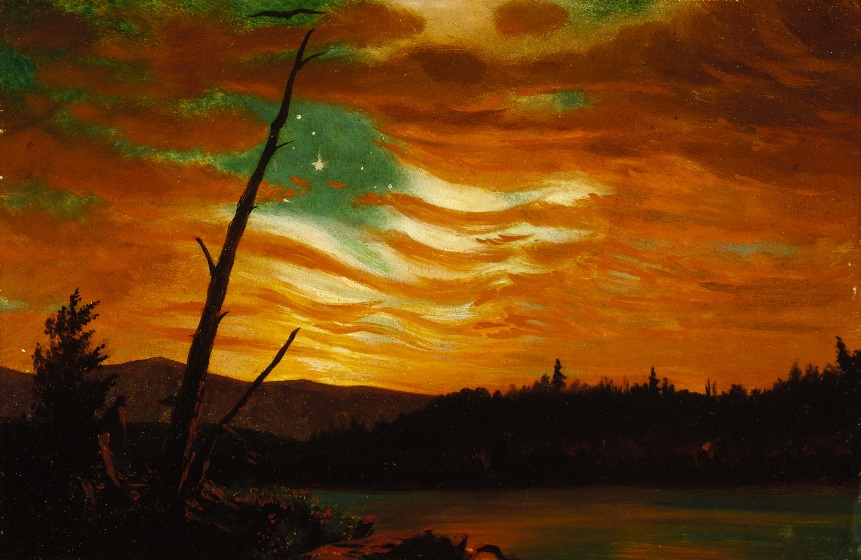 Our Banner in the Sky, Frederic Edwin Church, 1861
Terra Foundation for American Art, Chicago, Daniel J. Terra Collection, 1992.27
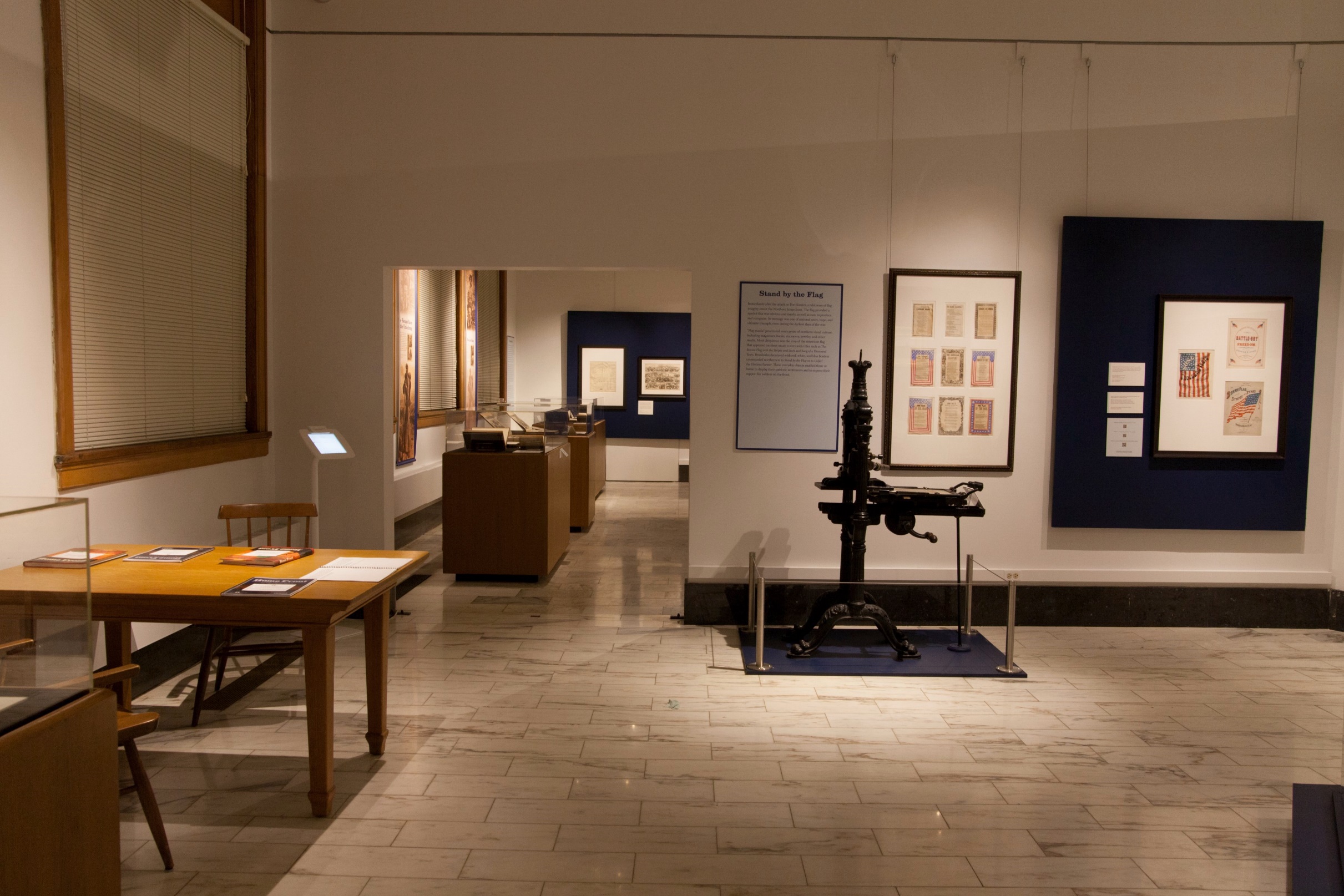 Photo credit: Catherine Gass, Newberry Library, 2014
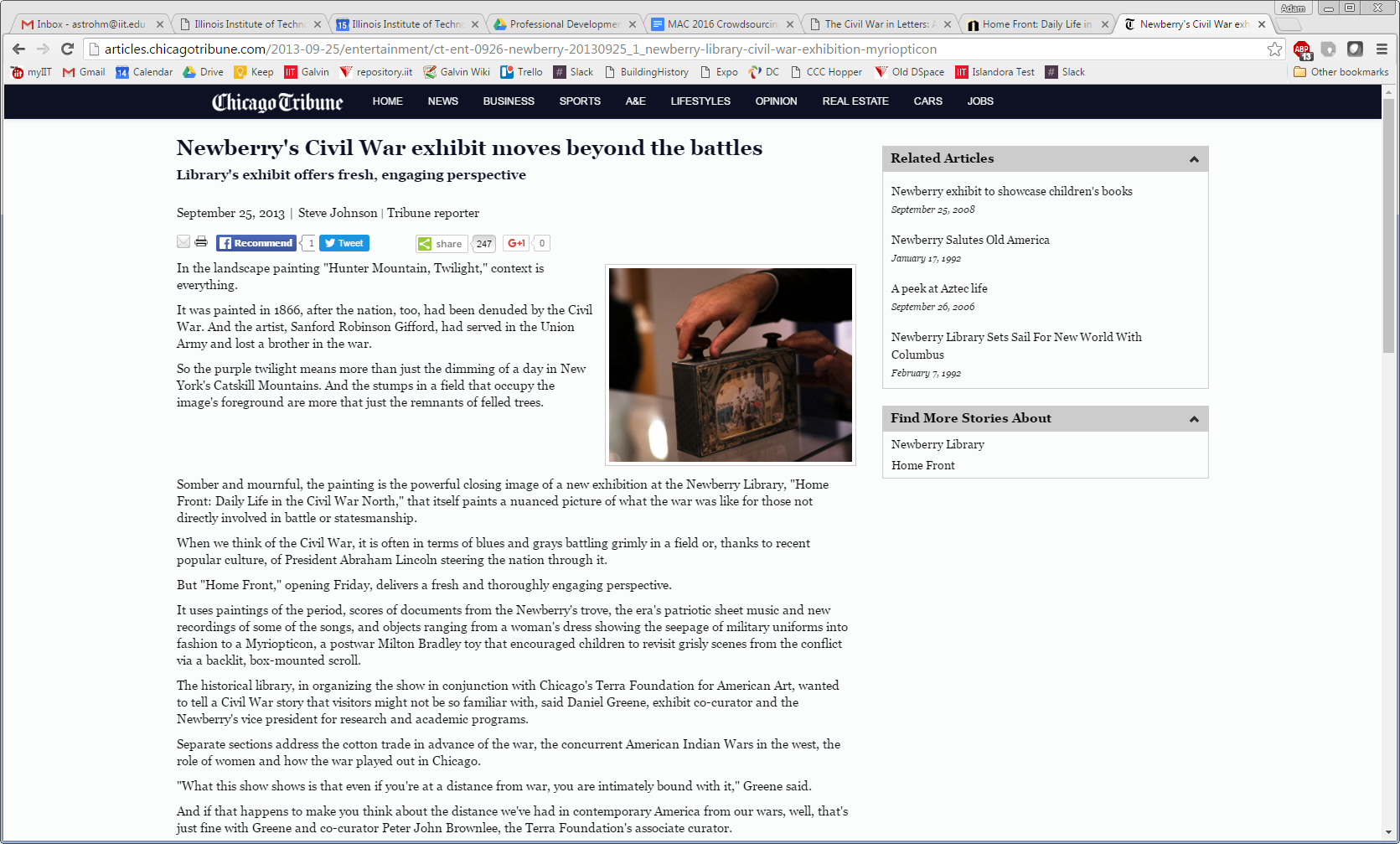 Steve Johnson, “Newberry’s Civil War Exhibit Moves Beyond the Battles,” Chicago Tribune (Chicago, IL), September 25, 2013
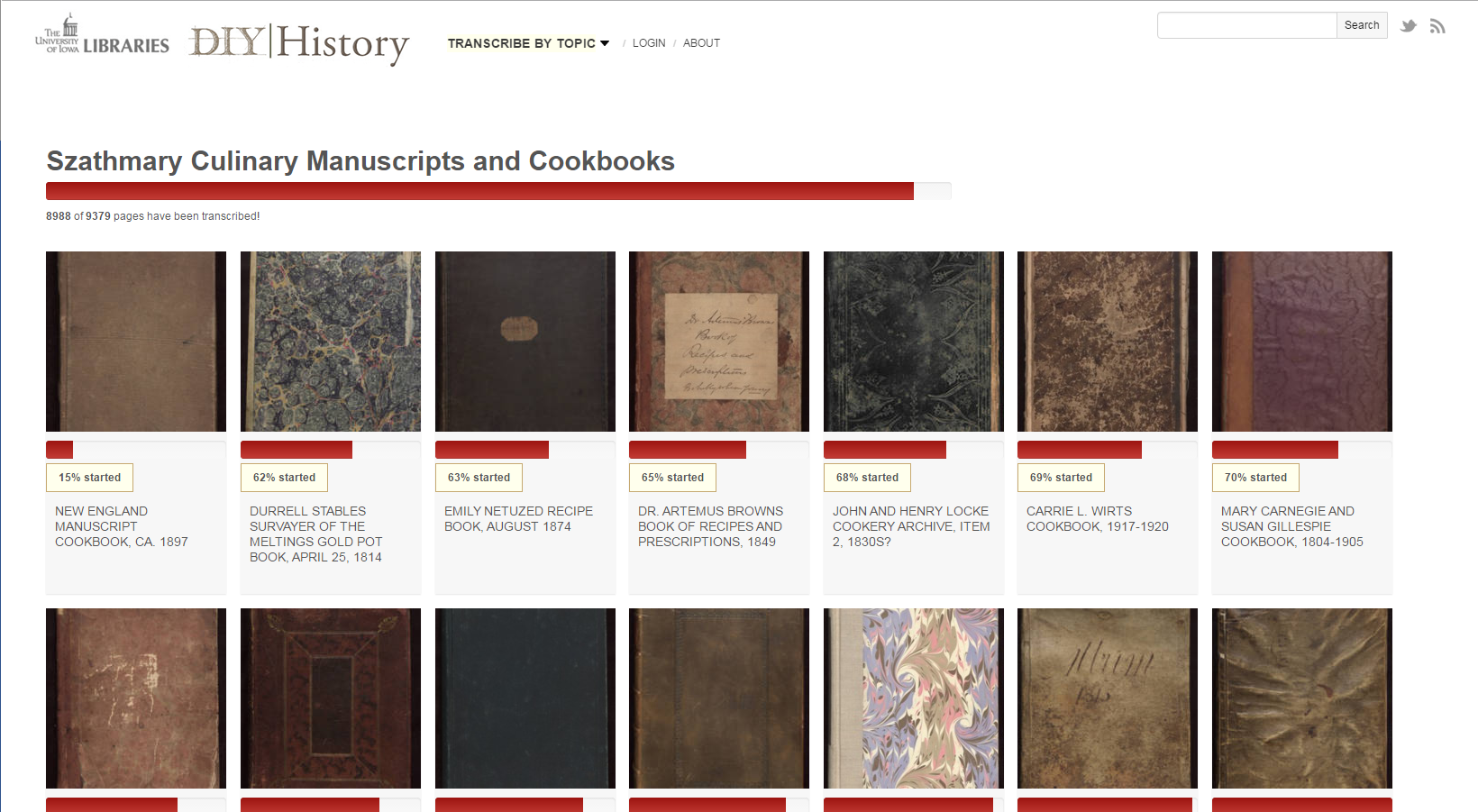 DIY History, The University of Iowa Libraries
diyhistory.lib.uiowa.edu
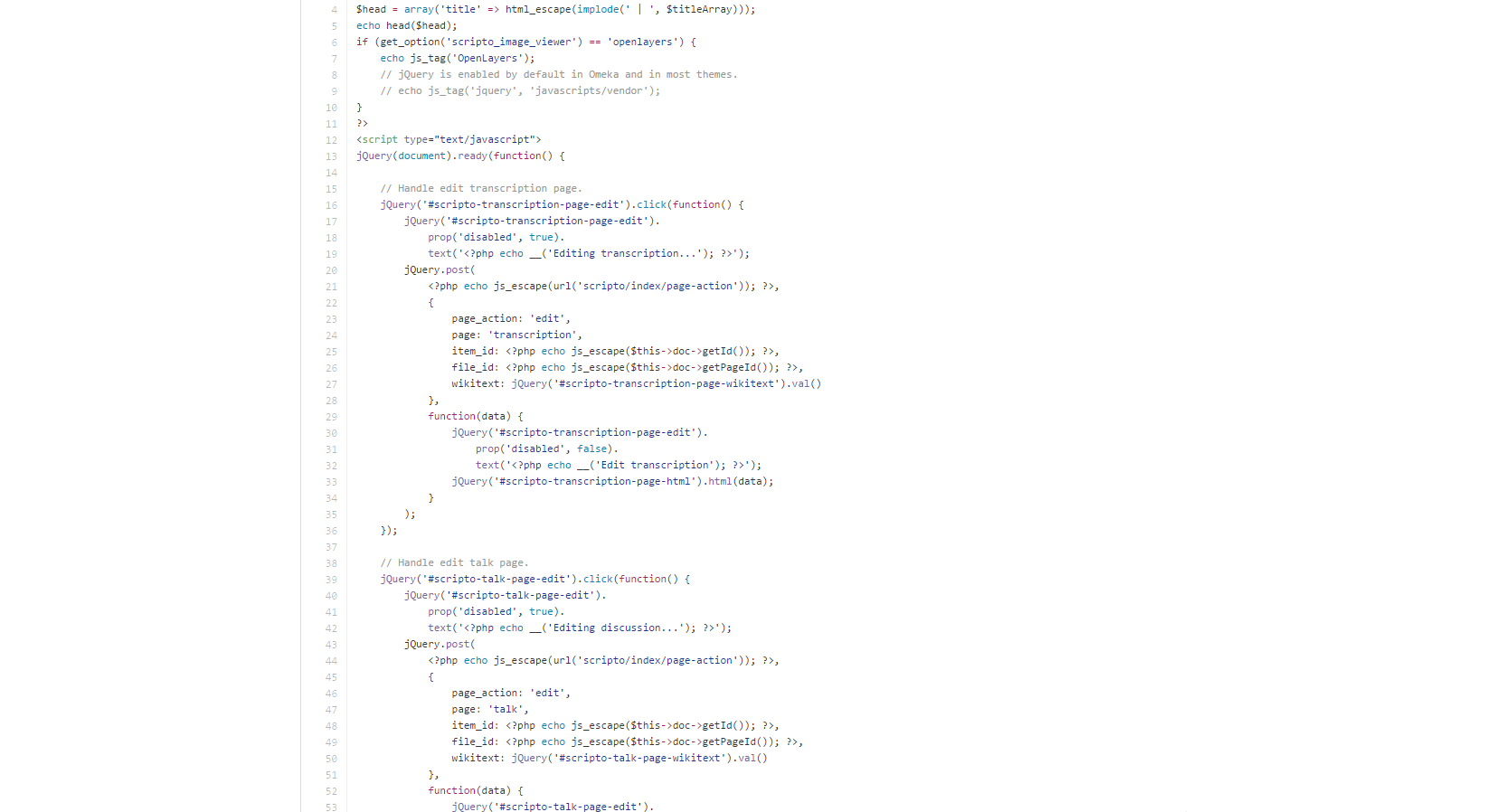 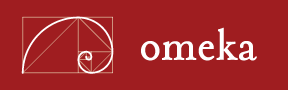 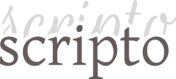 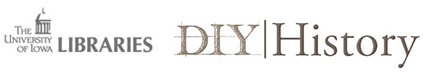 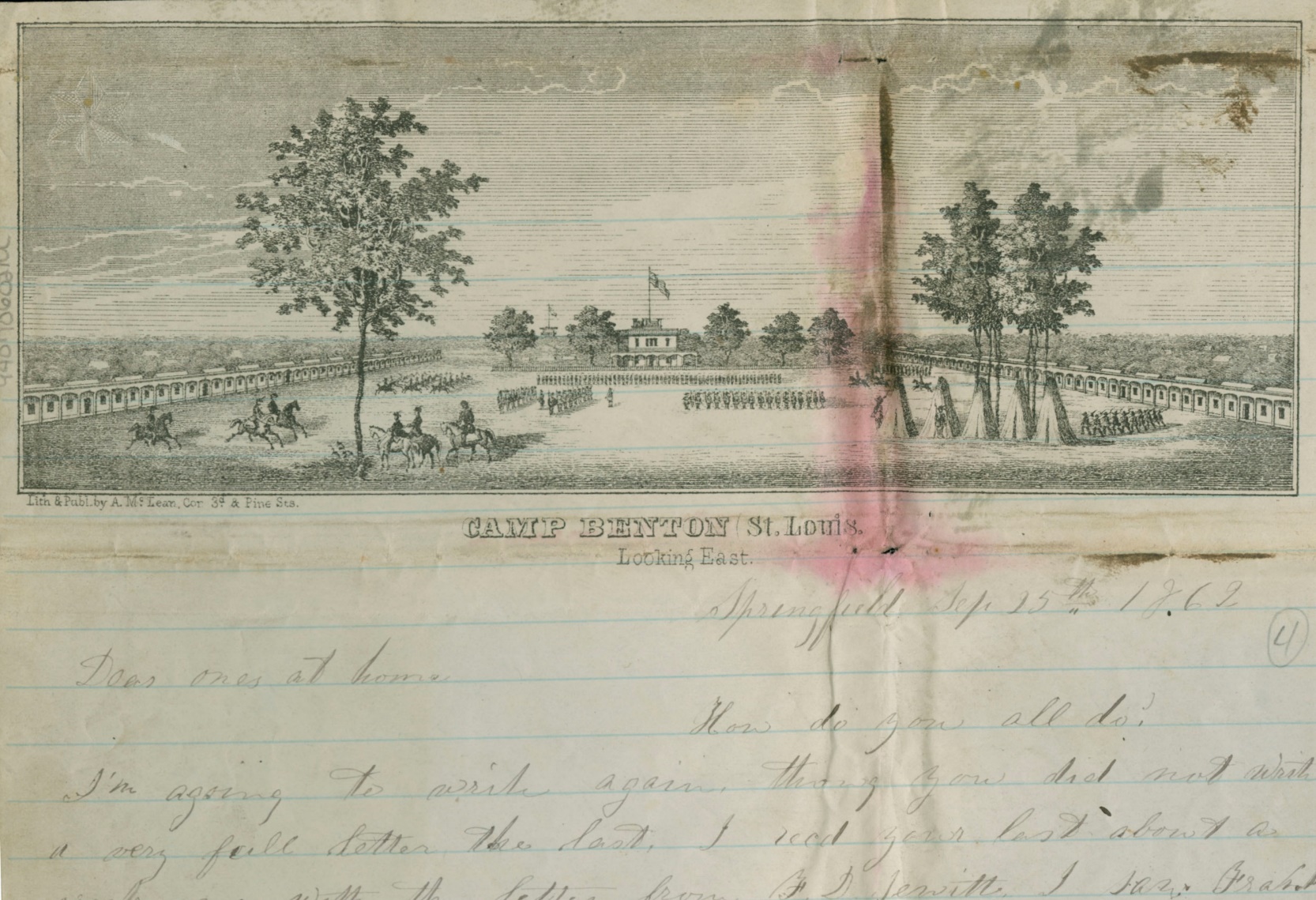 James and Henry Patterson to “dear ones at home,” Springfield, MO, Sept. 25, 1862, Newberry Library, Case MS 10025
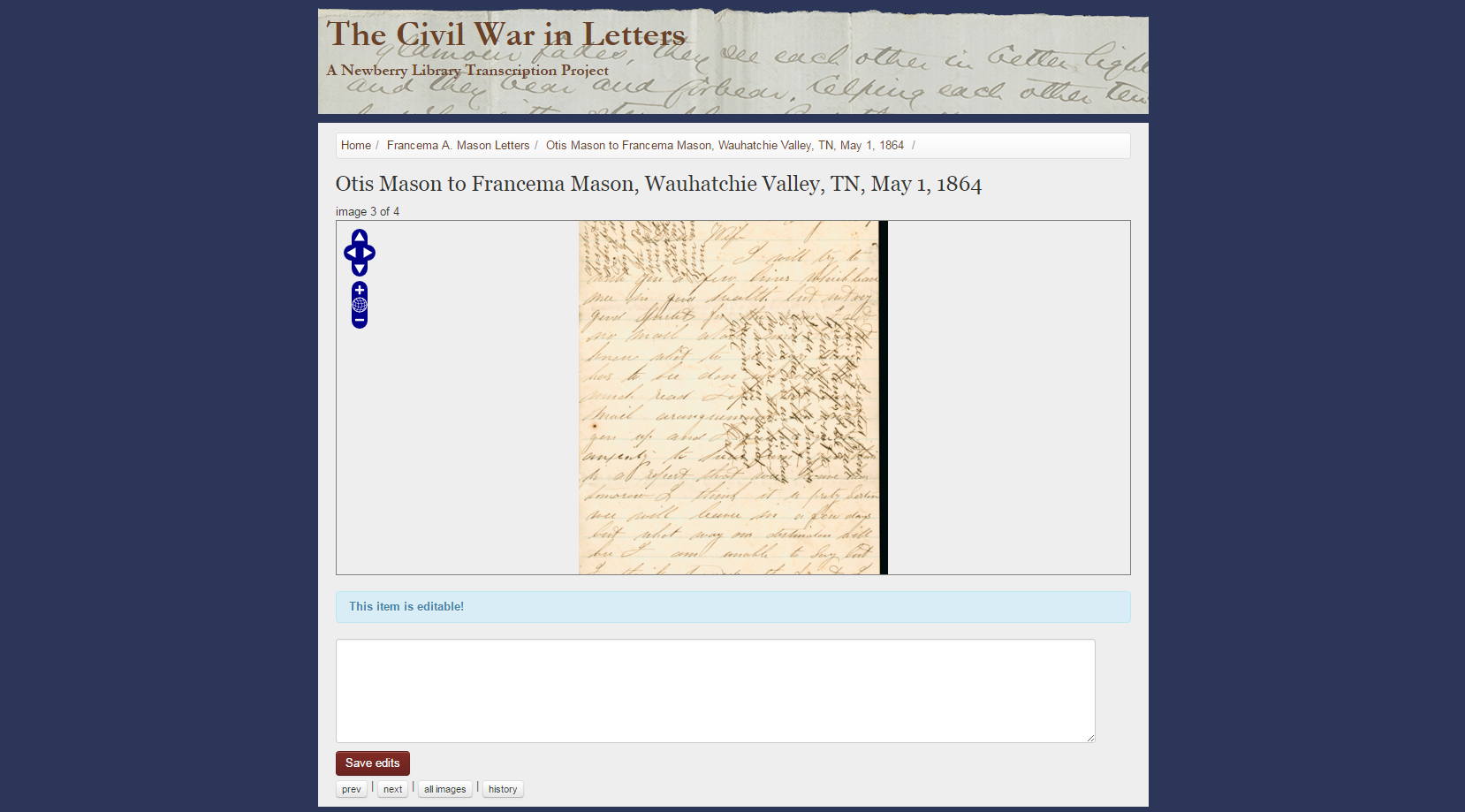 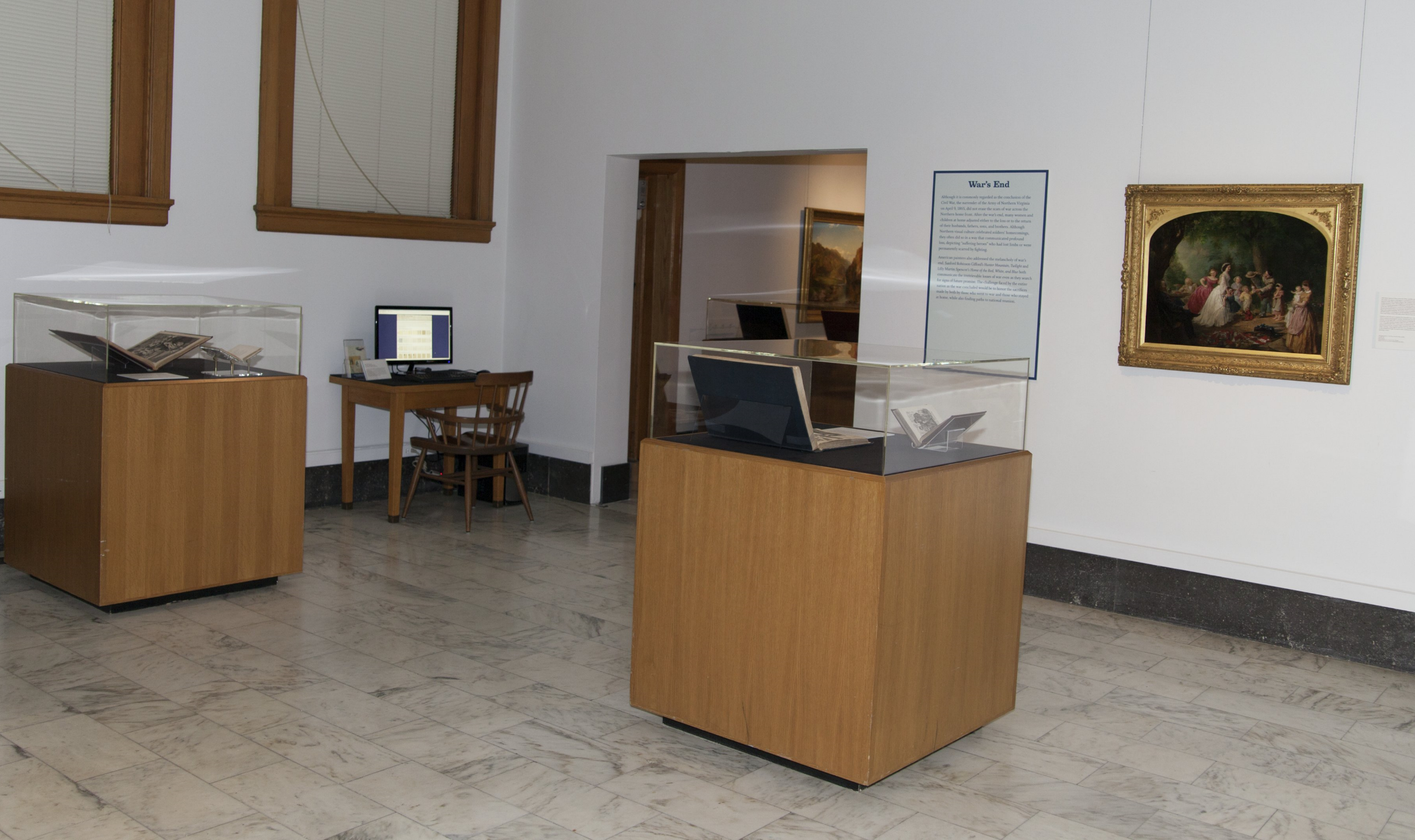 Photo credit: Catherine Gass, Newberry Library, 2014
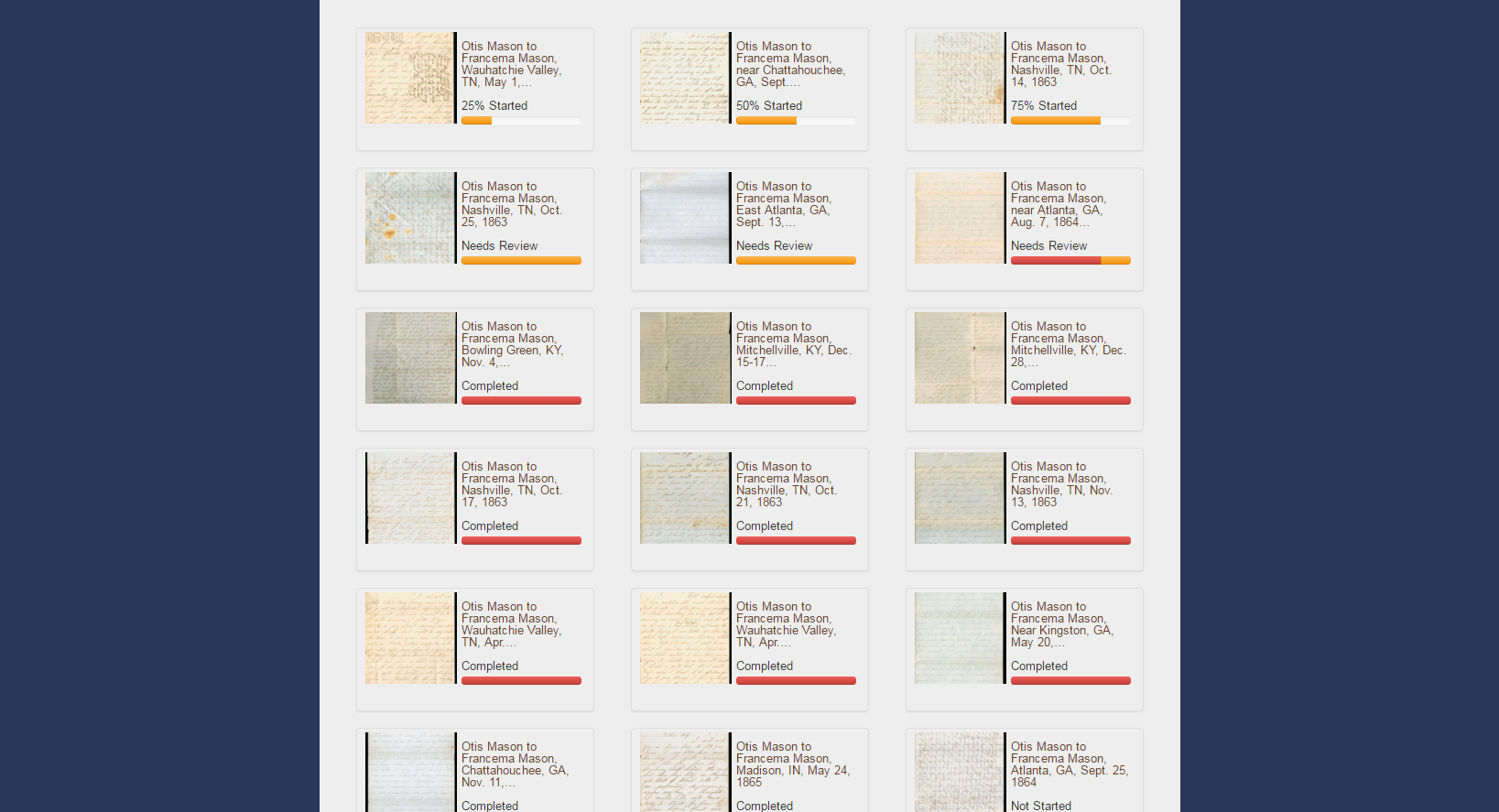 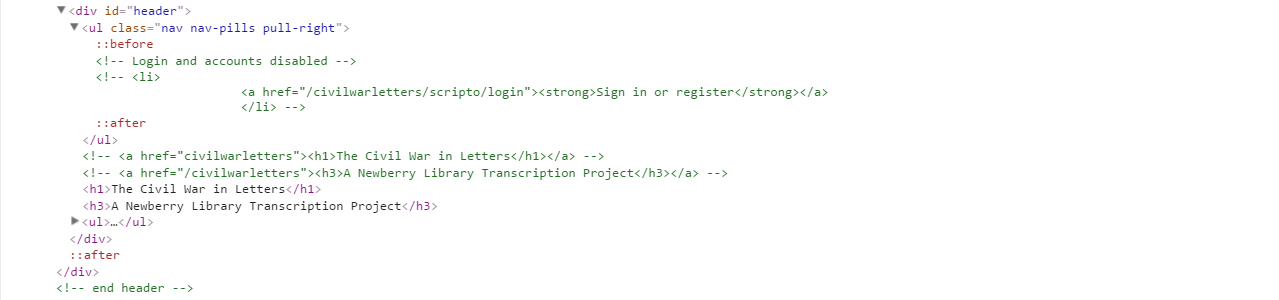 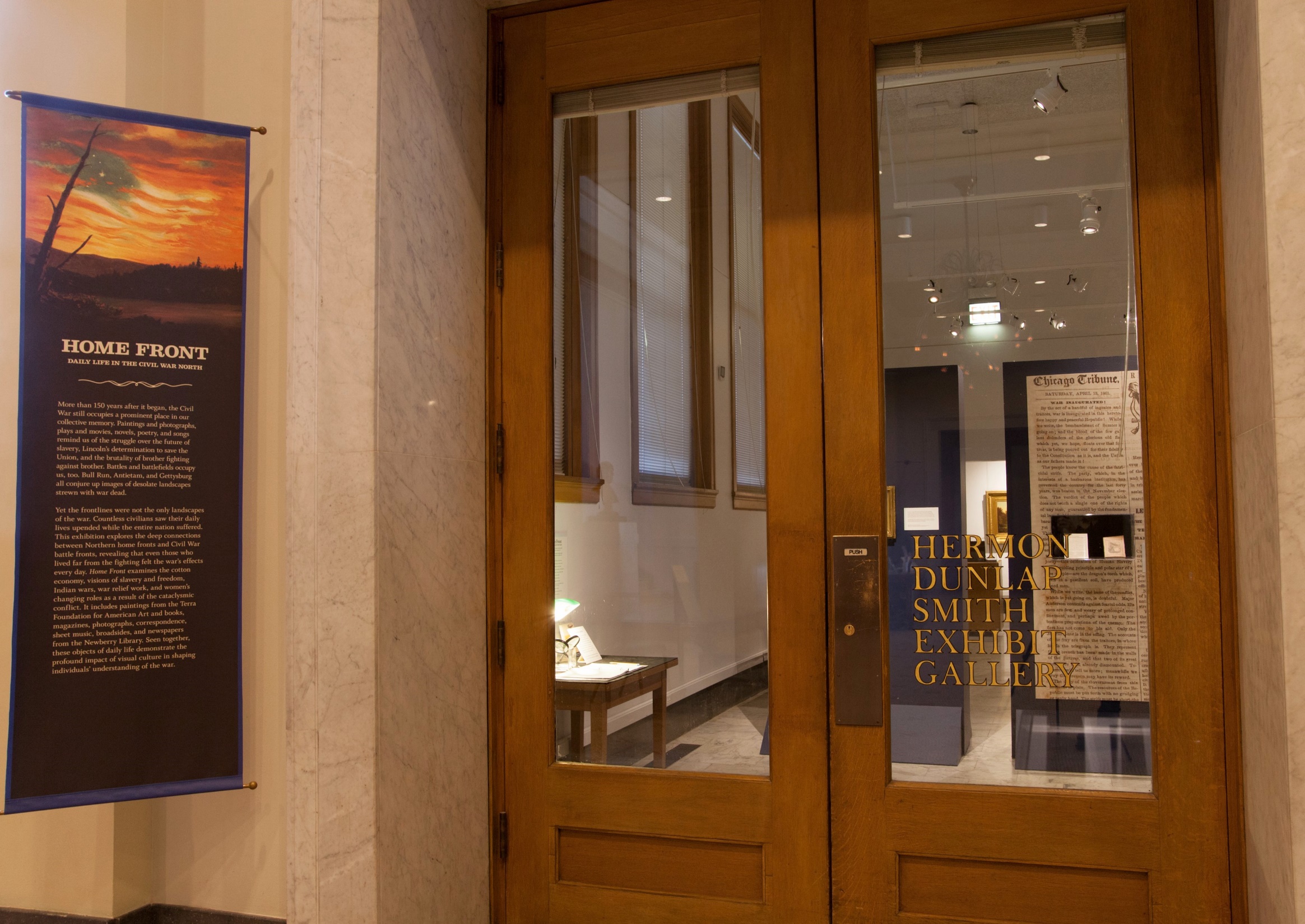 Photo credit: Catherine Gass, Newberry Library, 2014
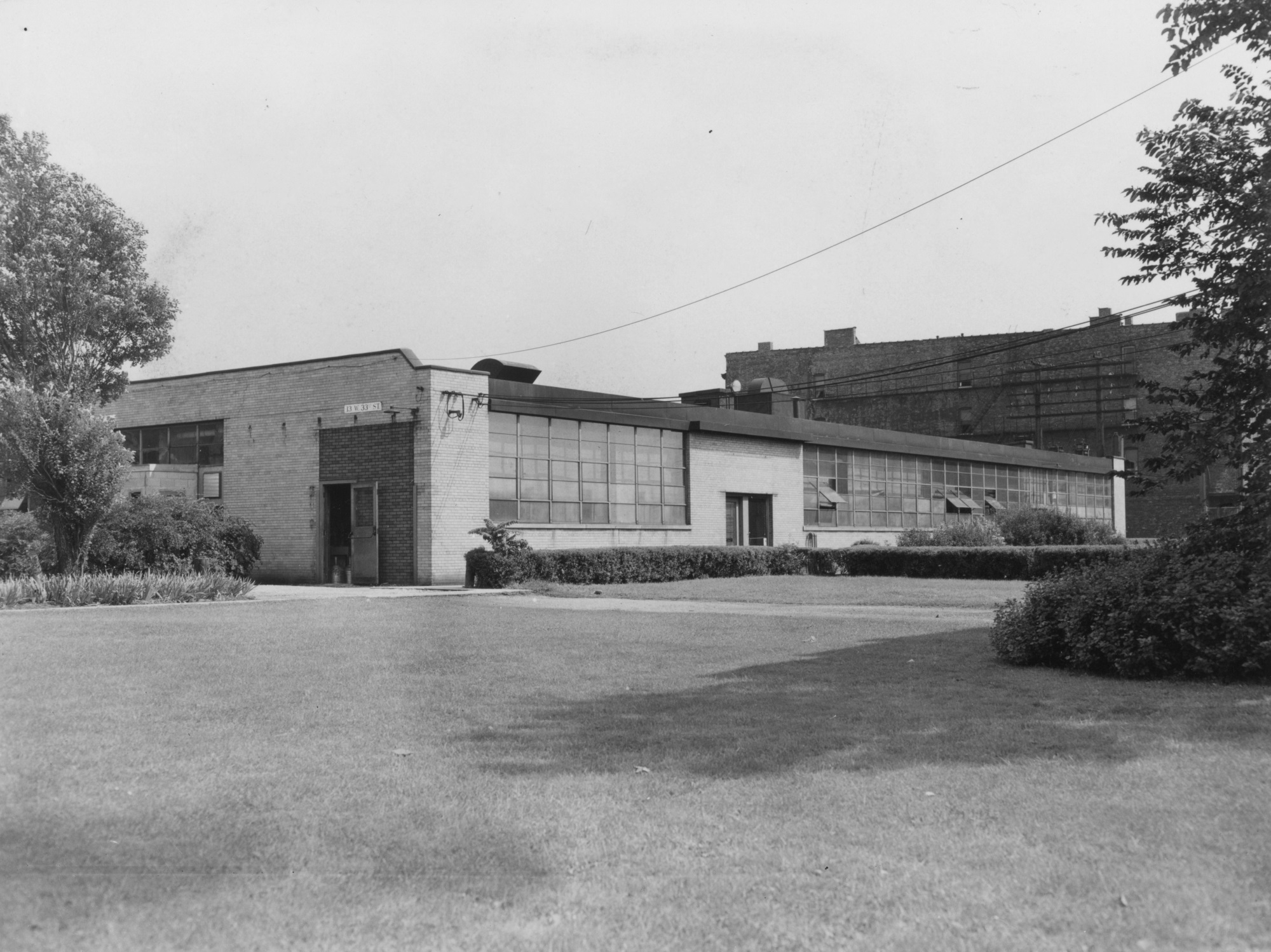 Photo credit: ARF Chemistry Research Building ∙ photographer unknown ∙ Illinois Institute of Technology Archives
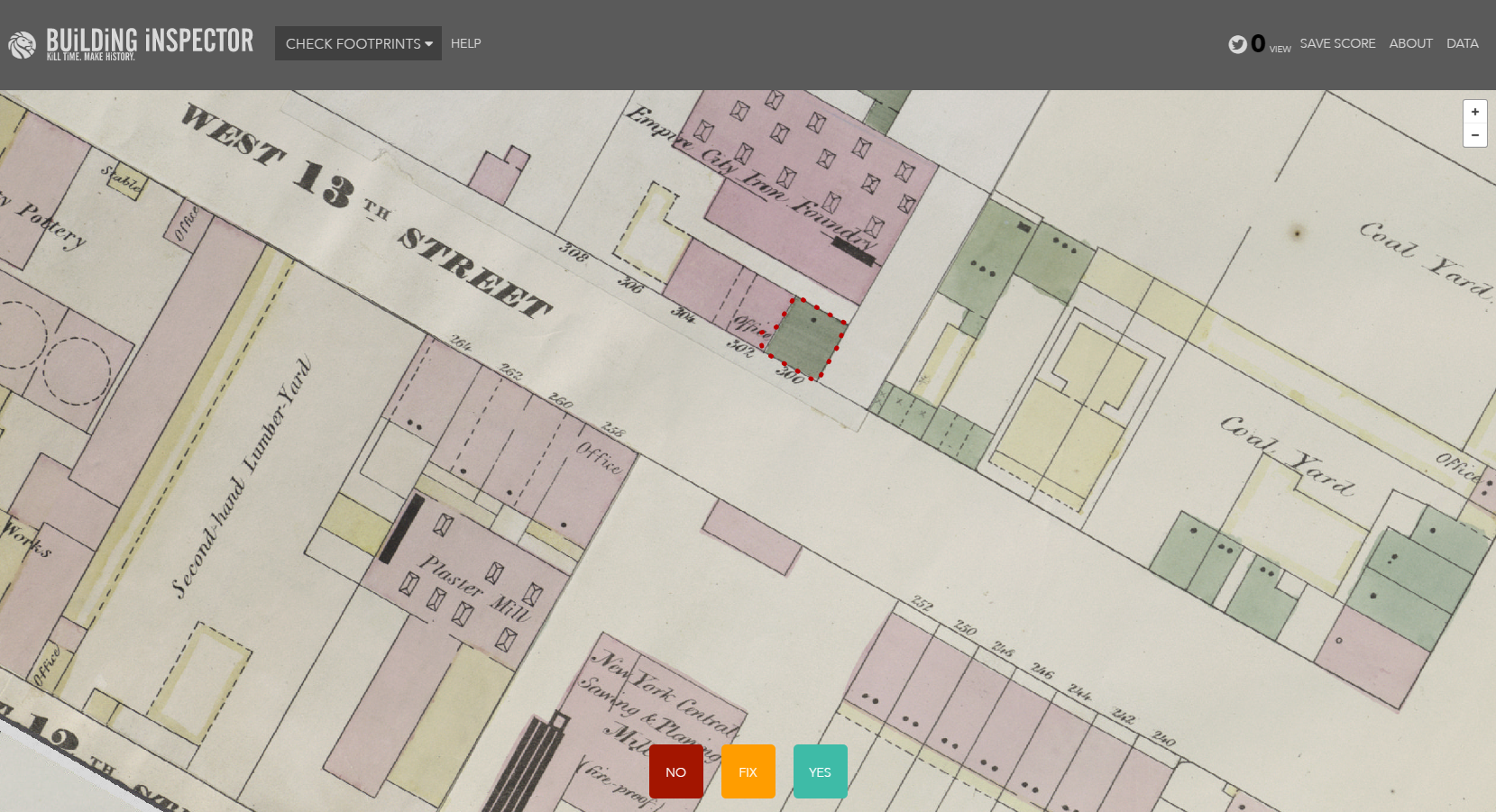 Building Inspector, NYPL Labs
buildinginspector.nypl.org
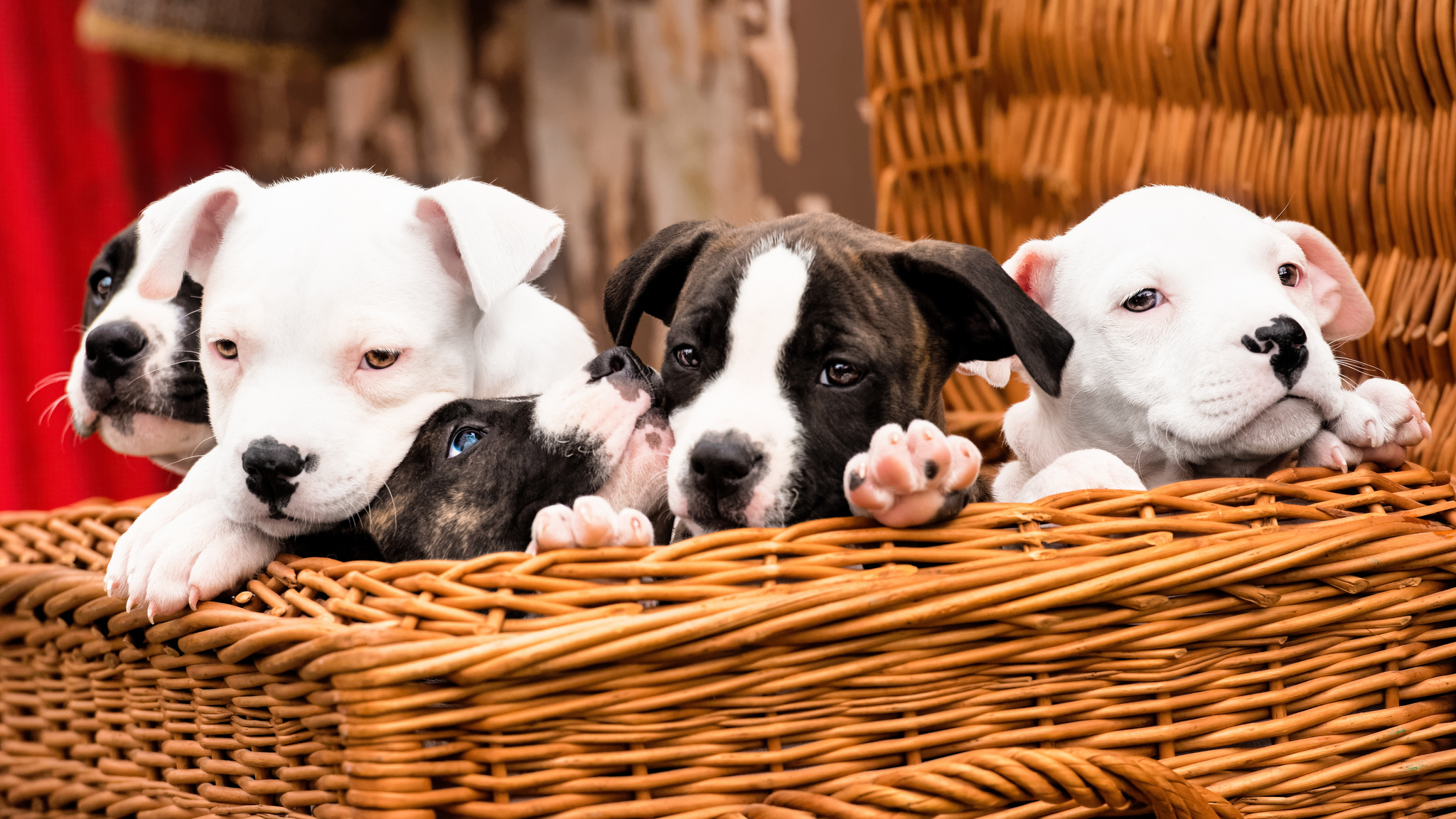 Photo credit: Puppies ∙ Jay Melnick ∙ https://flic.kr/p/nrPLn6
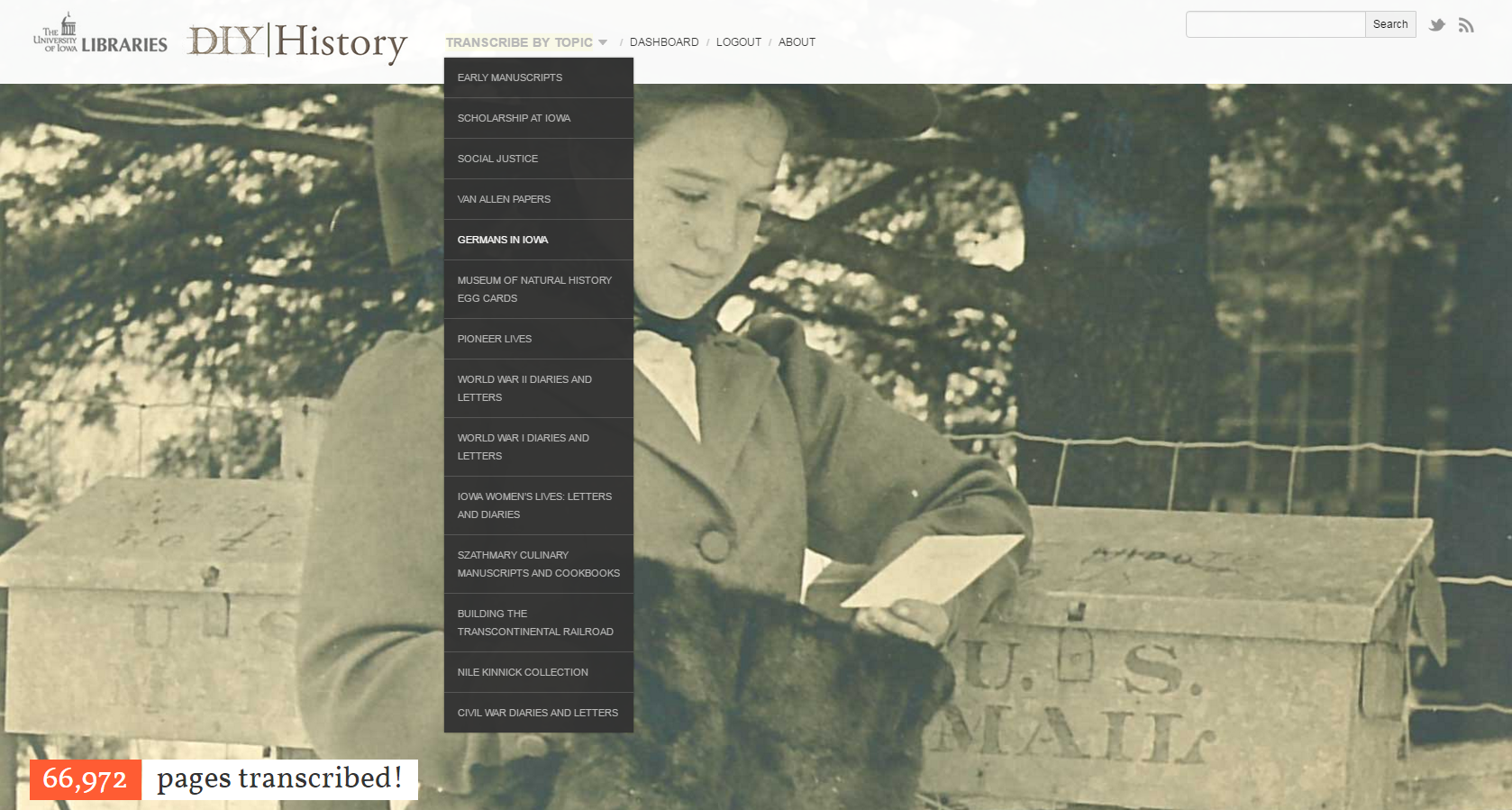 DIY History, The University of Iowa Libraries
diyhistory.lib.uiowa.edu
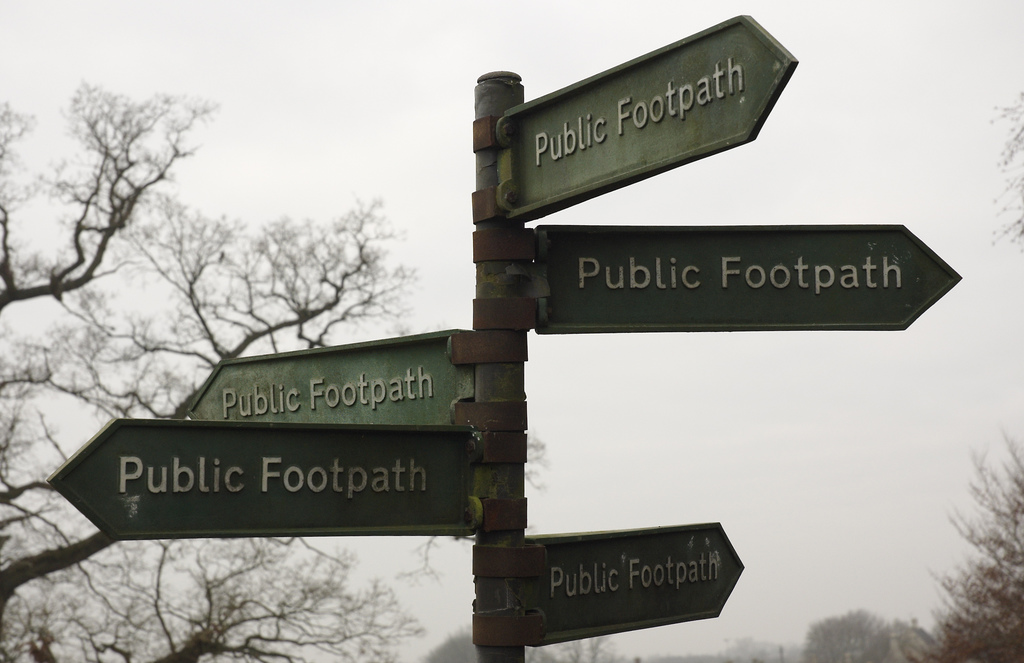 Photo credit: DCS_3537 ∙  Alan Bradburne   
https://flic.kr/p/9xDu2
Thank You!

Adam Strohm 
astrohm@iit.edu

The Civil War in Letters
publications.newberry.org/civilwarletters

DIY History
diyhistory.lib.uiowa.edu